UNIVERSIDADE FEDERAL FLUMINENSE
DEPARTAMENTO DE EPIDEMIOLOGIA E BIOESTATÍSTICA
Epidemiologia analíticawww.epi.uff.br 2019
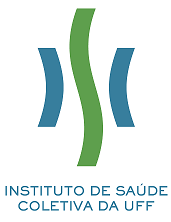 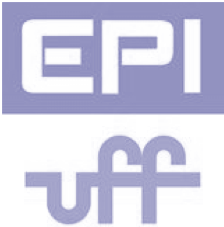 Estudos de risco:
Estudos coorte
Epidemiologia analítica
Entender fatores (exposição) associados a eventos saúde-doença (desfechos)

            Causa                             Efeito

Variáveis independentes               Variável dependente
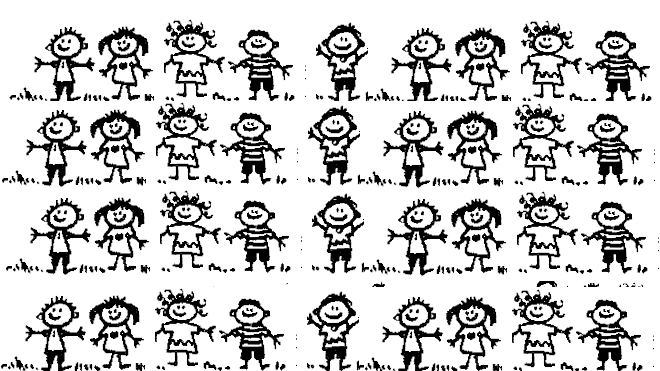 Exposição 

Desfecho 


Sem desfecho
Sem exposição

     Desfecho

Sem desfecho
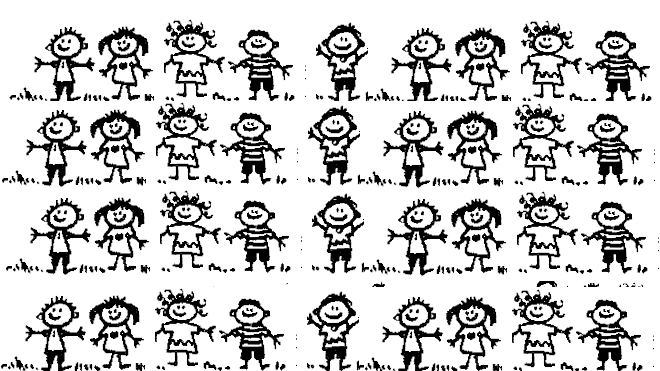 Frequência do Desfecho
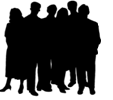 EXPOSIÇÃO
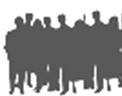 TEMPO
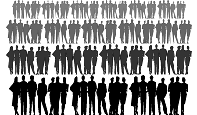 Sem desfecho
Frequência do Desfecho
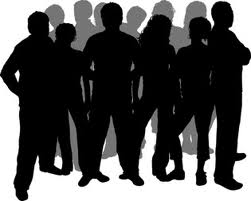 POPULAÇÃO
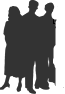 TEMPO
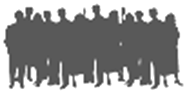 NÃO EXPOSIÇÃO
Sem desfecho
Tipos de estudo epidemiológico
(adaptado de Almeida Filho, 2003)
Tipos de estudos epidemiológicos observacionais
Exposição e desfecho são mensurados em um único momento no tempo                 			
			Estudos transversais

B) Parte-se da exposição (presente/ausente) e, em pelo menos um momento posterior no tempo, mensura-se a ocorrência do desfecho               		
			Estudos longitudinais de coorte

C) Parte-se do desfecho (presente/ausente) e, através de uma fonte confiável, verifica-se a exposição (passado)              
			Estudos longitudinais de caso-contole
Estudo COORTE: definição
Seleção de uma população livre do desfecho a ser estudado;

Escolha da exposição de interesse, separando a população de estudo em “expostos” e “não expostos”;

Comparação dos dois grupos em relação ao fator de exposição e ao desfecho para se obter informações sobre a relação causa-efeito.
Estudos de Coorte = Estudos de risco
Risco - "probabilidade de um membro de uma população definida desenvolver uma dada doença em um período de tempo” 
(Almeida-Filho,1989; "Epidemiologia sem números”)

O risco absoluto de uma doença é a incidência da doença 
(Gordis, 1988)

A incidência, em Epidemiologia, traduz a idéia de intensidade com que acontece a morbidade em uma população, sendo esta intensidade relacionada à unidade de intervalo de tempo (dia, semana, mês ou ano).
(Rouquayrol, 1987)
Quando dizemos que a incidência de leucemia em Recife é de 3,6 por 100.000 habitantes, no ano de 1980, estamos dizendo que o risco de um habitante de Recife adquirir leucemia neste período é de 3,6 em cada100.000 habitantes.
Violência por parceiro íntimo e incidência de transtorno mental comum
Rev Saúde Pública 2017;51:32
OBJETIVO: Investigar a associação da violência por parceiros íntimos relatada contra as mulheres nos últimos 12 meses e últimos sete anos com a incidência dos transtornos mentais comuns. 
MÉTODOS: Estudo de coorte prospectivo com 390 mulheres de 18 a 49 anos, cadastradas no Programa Saúde da Família da cidade do Recife, PE, entre julho de 2013 e dezembro de 2014. A saúde mental foi avaliada pelo Self Reporting Questionnaire-20 (SRQ-20). A violência por parceiro íntimo foi definida por atos concretos de violência psicológica, física ou sexual infligidos à mulher pelo parceiro. A regressão de Poisson foi utilizada para estimar os riscos relativos (RR) brutos e ajustados da associação entre transtorno mental comum e violência por parceiro íntimo. 
DESCRITORES: Mulheres Agredidas. Transtornos Mentais, epidemiologia. Violência por Parceiro Íntimo. Maus-Tratos Conjugais.
Estudos de coorte
O pesquisador poderia:

1) acompanhar os pacientes expostos e um grupo similar não expostos ao longo do tempo – estudo de coorte prospectivo

OU

2) investigar todos os registros médicos e verificar no passado a existência de exposição e eventuais desfechos – estudo de coorte retrospectivo

Sempre partindo de um grupo de indivíduos SEM o desfecho de interesse!
Desenho de estudo de coorte prospectivo
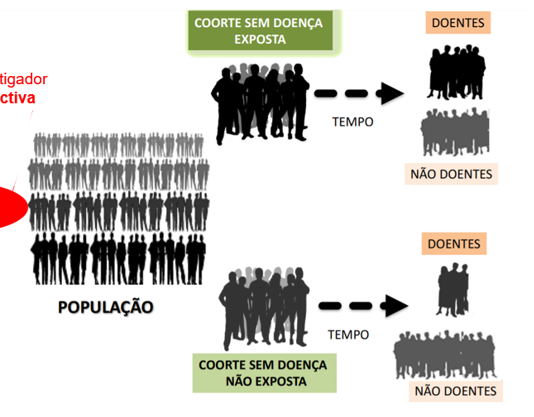 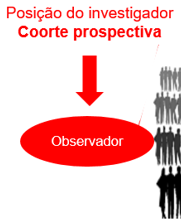 Desenho de estudo de coorte retrospectivo
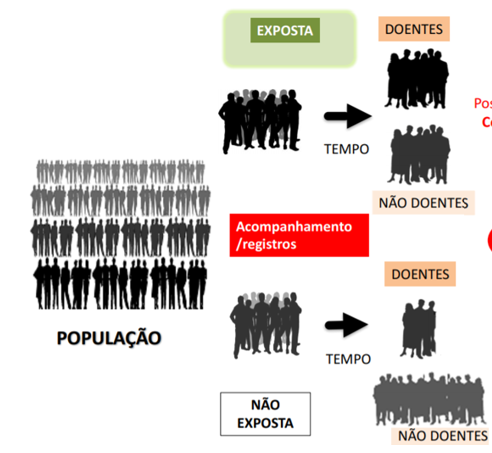 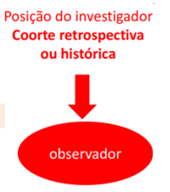 Violência por parceiro íntimo e incidência de transtorno mental comum
Rev Saúde Pública 2017;51:32
População:
Este trabalho representa a terceira etapa do estudo. 
Todas as 1.057 gestantes contatadas durante a consulta do pré-natal que participaram da segunda etapa foram convidadas a participar dessa nova fase da pesquisa.

Para a consolidação dos objetivos, foram excluídas 254 mulheres, das 644 do banco de dados atual, que tinham TMC durante a gravidez, ou seja, na primeira etapa do projeto, resultando em uma amostra de 390.
Violência por parceiro íntimo e incidência de transtorno mental comum
Rev Saúde Pública 2017;51:32
Exposição:

Características demográficas e socioeconômicas da mulher: idade (24-27; ≥ 28); raça/cor (branca; não branca); vivendo com um parceiro (sim; não); anos de instrução (0-4; ≥ 5); inserção produtiva (desempregada; outras); renda mensal (nenhuma; < 1 salário mínimod; ≥ 1 salário mínimo). 

Presença de violência acometida por parceiro íntimo
Violência por parceiro íntimo e incidência de transtorno mental comum
Rev Saúde Pública 2017;51:32
Desfecho:
A saúde mental foi avaliada pelo SRQ-20, um instrumento elaborado pela OMS para detecção de problemas psiquiátricos em atenção primária à saúde para países em desenvolvimento6, composto de vinte questões do tipo sim-não, sendo quatro sobre sintomas físicos e dezesseis sobre transtornos psicoemocionais. 
Na análise dos dados, foi atribuído um ponto para cada resposta afirmativa e zero para cada resposta negativa. O escore de corte do SRQ-20 para este estudo foi definido em 7/86 e as mulheres foram divididas em dois grupos: não-suspeitas de TMC (escore ≤ 7) e suspeitas de TMC (escore ≥ 8).
Violência por parceiro íntimo e incidência de transtorno mental comum
Rev Saúde Pública 2017;51:32
Presença TMC
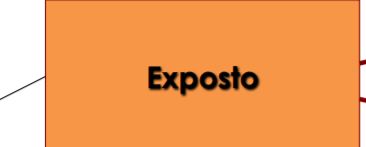 População
sem desfecho

390 gestantes sem TMC 
18-49 anos cadastradas no programa
Violência por parceiro intimo
Ausência  TMC
Presença TMC
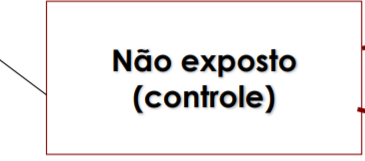 Ausência TMC
Em estudos de coorte
Os grupos comparados devem ser idênticos, exceto na exposição
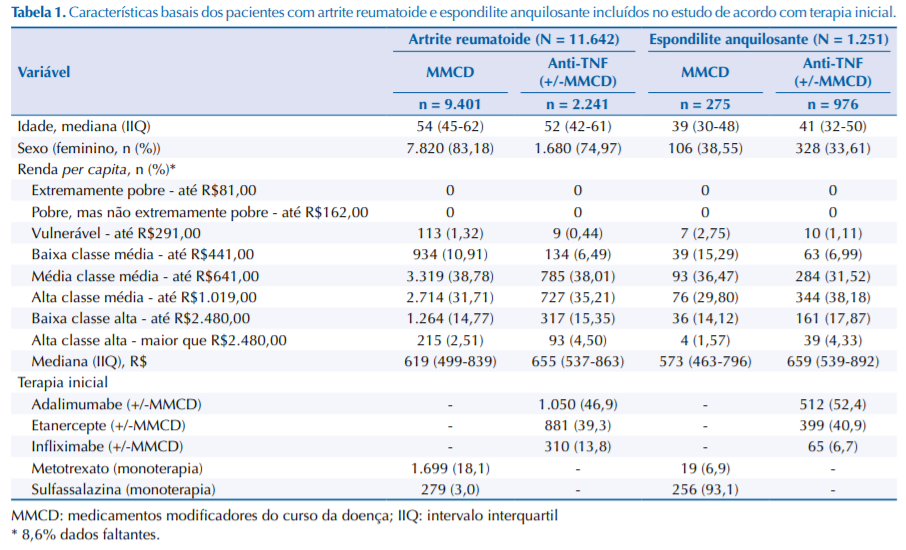 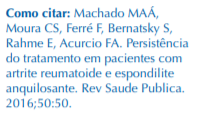 Risco
Qual é a probabilidade de uma gestante que sofre VPI ter TMC?



Qual é a associação entre VPI e  desenvolvimento de TMC?
Associação
Violência por parceiro íntimo e incidência de transtorno mental comum
Rev Saúde Pública 2017;51:32
RESULTADOS: A incidência dos transtornos mentais comuns foi de 44,6% entre as mulheres que relataram violência nos últimos 12 meses e de 43,4% nas que relataram violência nos últimos sete anos. Os transtornos mentais mantiveram-se associados à violência psicológica (RR = 3,0; IC95% 1,9–4,7 e RR = 1,8; IC95% 1,0–3,7 nos últimos 12 meses, e sete anos, respectivamente), mesmo na ausência de violência física ou sexual. Quando a violência psicológica esteve combinada com violência física ou sexual, o risco dos transtornos mentais comuns foi ainda mais elevado, tanto nos últimos 12 meses (RR = 3,1; IC95% 2,1–4,7) quanto nos últimos sete anos (RR = 2,5; IC95% 1,7–3,8). 
CONCLUSÕES: A violência por parceiro íntimo está associada à incidência de transtornos mentais comuns nas mulheres. É fundamental o tratamento das consequências da VPI e o apoio às mulheres na busca de proteção para si pelos serviços públicos.
TABELA DE CONTINGÊNCIA 2 x 2
Considerando «exposição» e «desfecho» em uma tabela de contingência 2 x 2, onde:
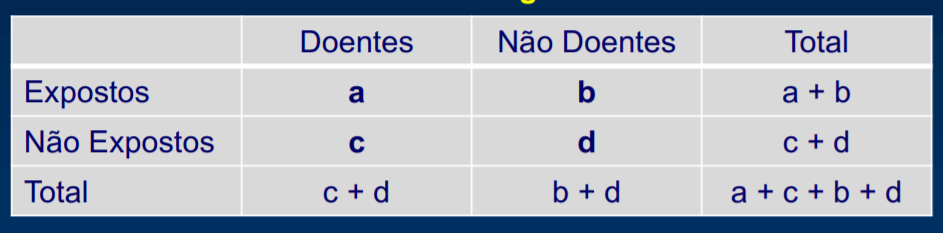 Como medir a associação entre exposição (VPI) e desfecho (TMC)?
Desfecho
Exposição
Como medir o risco absoluto e a associação entre exposição e desfecho?
Desfecho
Exposição
Como medir o risco absoluto e a associação entre exposição e desfecho?
Desfecho
Exposição
Como medir o risco absoluto e a associação entre exposição e desfecho?
Desfecho
Exposição
Como medir a associação entre exposição e desfecho: RISCO RELATIVO (RR)
Força da associação!!!
Risco Relativo
Comparação entre dois riscos –presença versus ausência de um determinado fator.

Medida de força de associação, ou seja, o quanto a exposição aumenta (risco) ou diminui (protege) a frequência de um desfecho (doença).

RR =1 significa que a doença independe da exposição a um determinado fator
Interpretando o Risco Relativo (RR)
RR=1


RR>1

RR<1
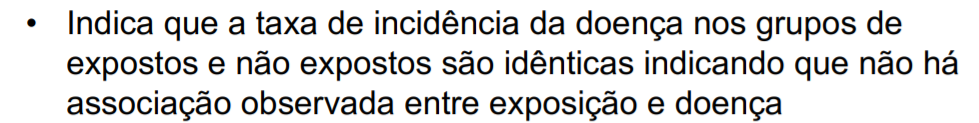 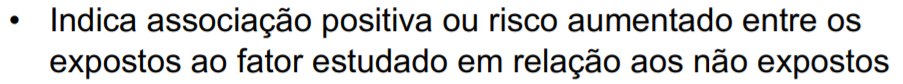 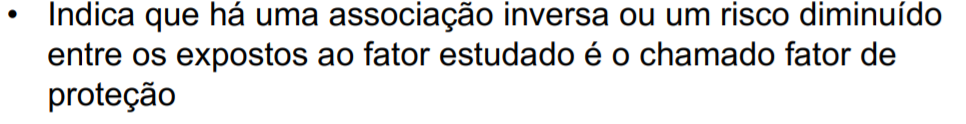 Quais outros fatores estão (estatisticamente) associados com o risco de desenvolver TMC?
Intervalo de confiança (95%)
Qual é a faixa de valores que o resultado (RR) pode assumir em uma probabilidade de 95%?
OU

Faixa de valores entre os quais podemos ter 95% de confiança de que o resultado estará incluído

RR = 1,7 (1,1 – 2,6)

95% de confiança de que o valor está entre 1,1 e 2,6
P-Valor

Qual é a probabilidade de encontrar um determinado resultado (RR) a partir de uma amostra aleatória e aceitar a hipótese alternativa?

P = 0,027

Para haver significância estatística, geralmente considera-se que o p-valor deve ser inferior a 0,05 (5%);
 
Outros valores (por exemplo, 0,10 ou 10%) podem ser pré-fixados pelo investigador.
Risco associado à VPI independente dos demais fatores estudados?
Risco Atribuível (RA)
Mensuração da parte do risco a que está exposto um grupo da população e que é atribuível exclusivamente ao fator estudado e não a outros fatores

Estima o excesso absoluto de risco associado a uma exposição

Atribuível expressa a ideia de que, se a exposição fosse eliminada, o risco observado nessa população seria aquele que observamos nos não expostos. Portanto, este excesso de risco é dito atribuível à exposição

Bastante utilizado na avaliação de impacto de programa de controle de doenças
Risco Atribuível (RA) ou Diferença de Riscos
RA = Ie – Ine  ou  RA = a/a+b – c/c+d
RA =  47,7 – 14,9 = 32,8 (excesso de risco que pode ser atribuível à violência por parceiro íntimo)

Exemplo
Para cada 100 mulheres expostas à violência, em média 48 adoecem com TMs e em 33 dessas mulheres o adoecimento é atribuível à exposição (VPI) 

Bastante utilizado na avaliação de impacto de programa de controle de doenças
Risco Atribuivel Proporcional (RAP) ou Fração Etiológica de Expostos
É o RA expresso em percentual
Percentual de doença entre os expostos que é atribuível à exposição
 
RAP = (Ie – Ine)/Ie ou RAP = (a/a+b – c/c+d) / (a/a+b)
 
RAP = [(47,7 – 14,9) / 47,7] x 100 = 0, 68 x 100 = 68%

Exemplo:  68% do risco de adoecer por TMs entre as mulheres expostas à violência do parceiro são atribuíveis a essa exposição. Portanto, 32% ocorrem devido a outros fatores
Principais características dos estudos observacionais de coorte
Amostra inicial não apresenta o desfecho e se diferencia em dois grupos pela exposição ou não exposição ao fator de risco.

Acompanhamento da coorte ao longo do tempo:  temporalidade

É possível estabelecer relação causal

Permite calcular incidência e acompanha a história natural da doença

Medida de frequência: Incidência
Medida de associação: Risco relativo

Outras medidas de atribuição de risco: RA, RAP
Caro, demorado, problemas com perda de seguimento, ruim para desfechos raros ou rapidamente fatais